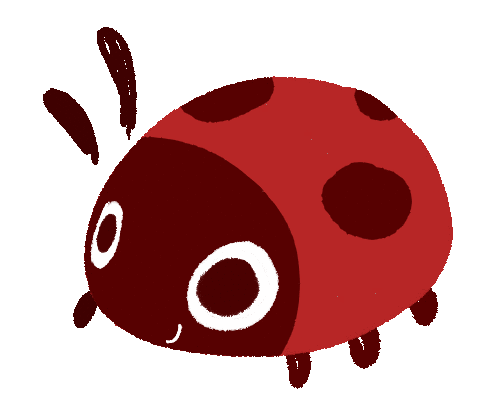 TRÒ CHƠI
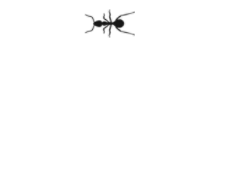 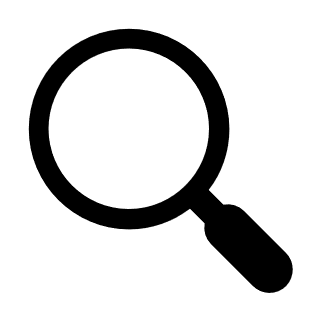 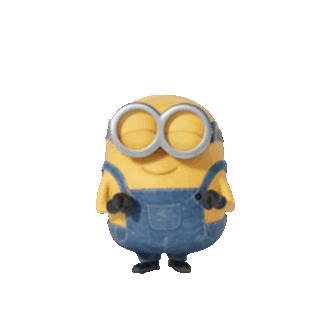 TÌM MẬT MÃ
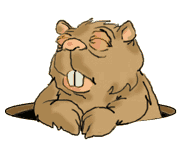 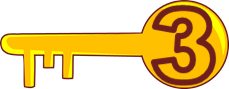 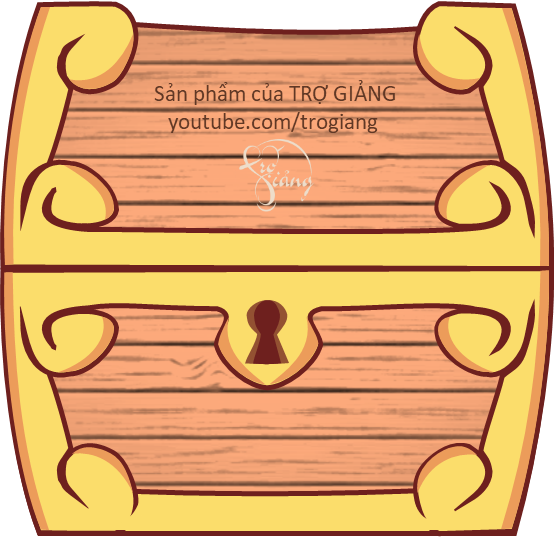 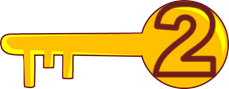 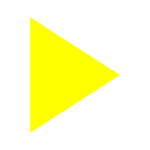 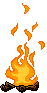 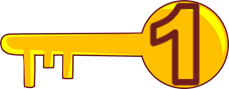 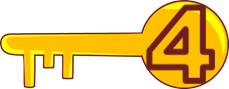 BÀI THƠ ĐOÀN THUYỀN ĐÁNH CÁ
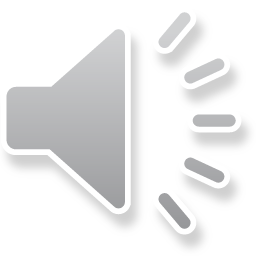 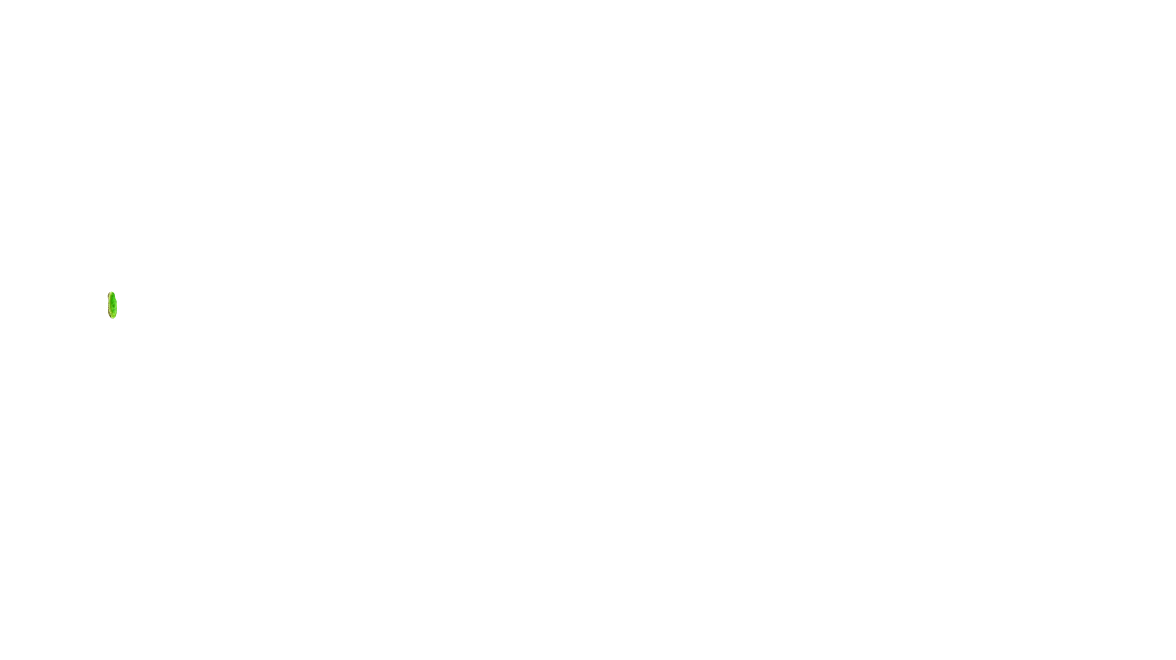 Câu 1: Huy Cận tên đầy đủ là?
A.  Cù Huy Cận
B. Cù Văn Cận
C. Trần Văn Cận
D. Cao Văn Cận
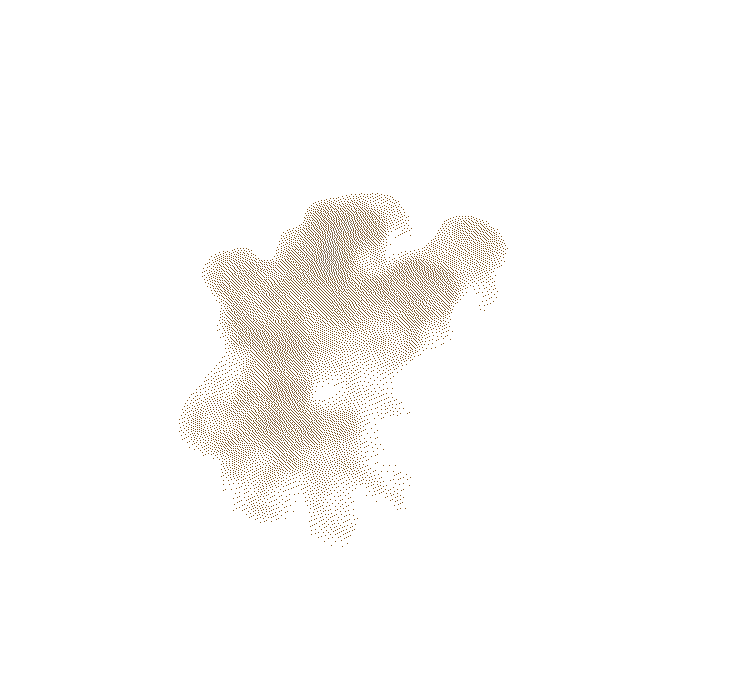 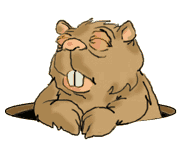 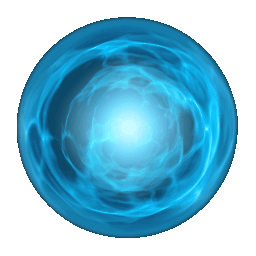 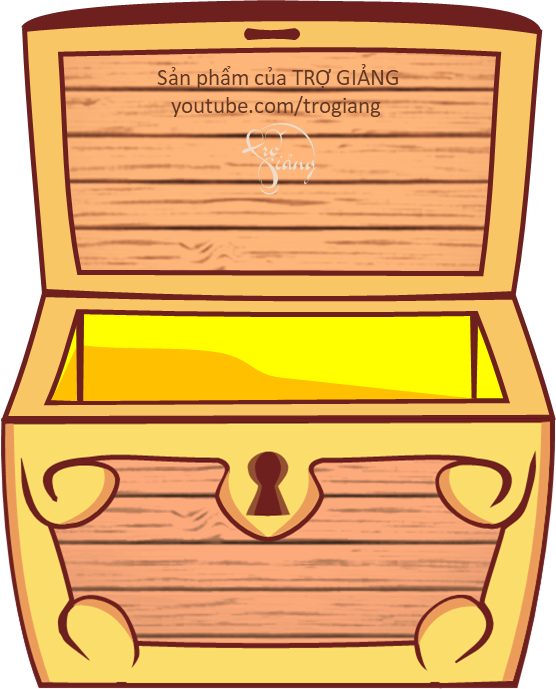 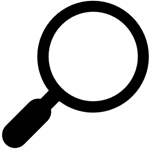 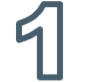 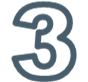 C,
A,
A
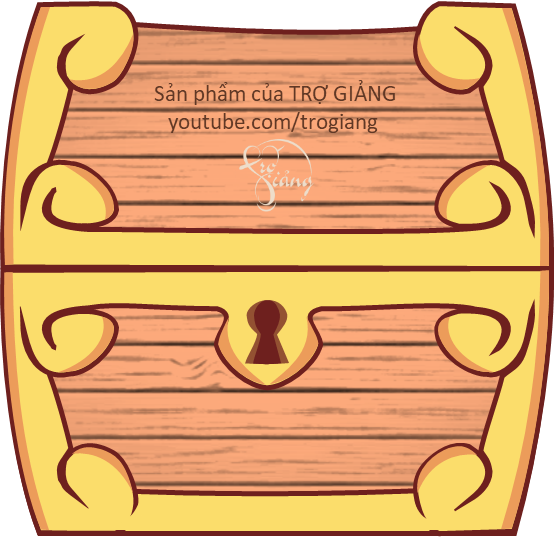 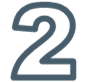 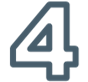 B,
D,
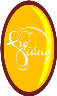 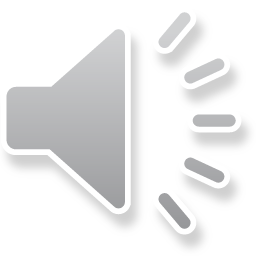 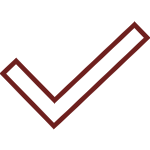 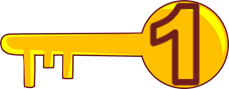 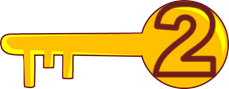 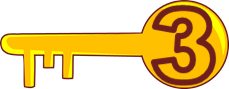 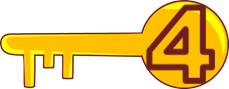 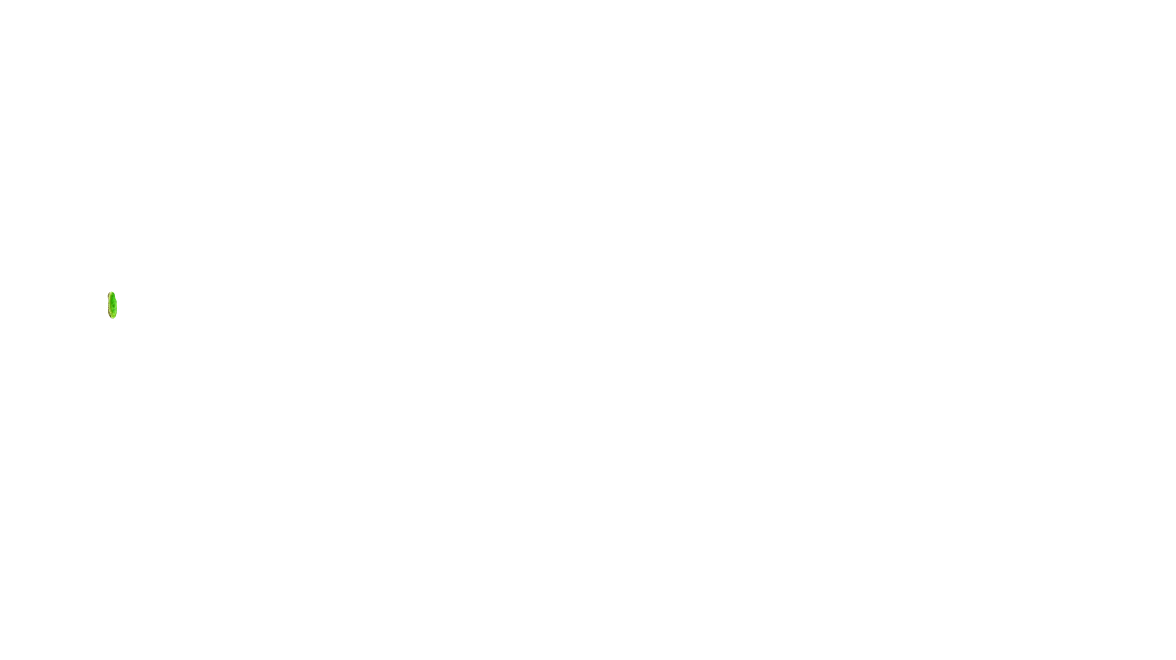 Câu 2: Huy Cận quê ở đâu?
A. Hà Nam
B. Hà Tĩnh
C. Hà Tây
D. Hà Nội
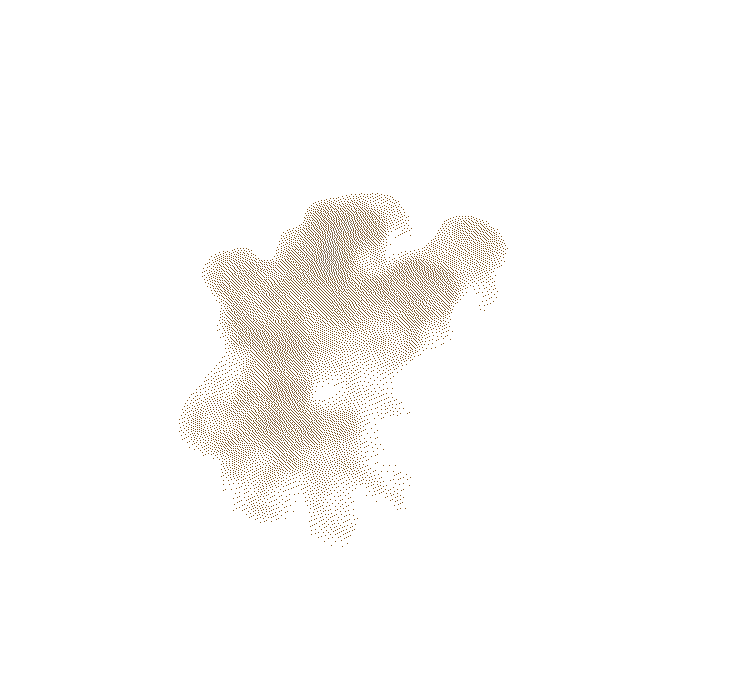 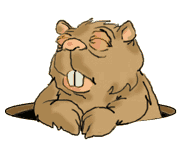 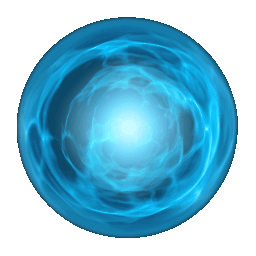 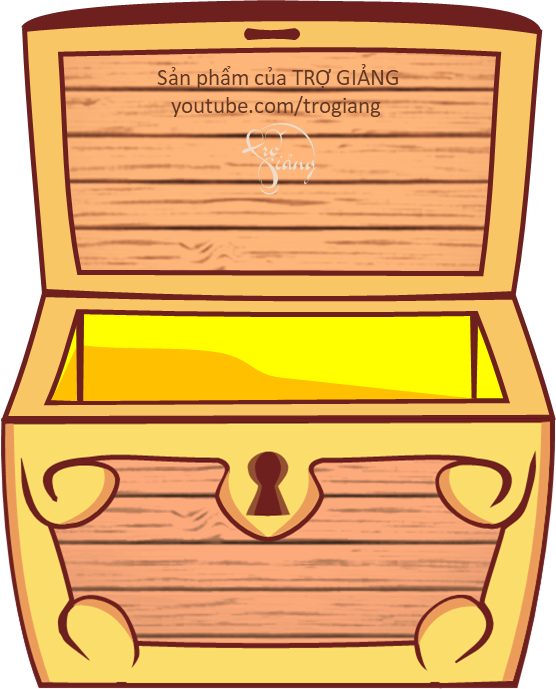 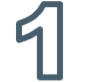 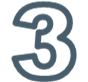 C,
A,
B,
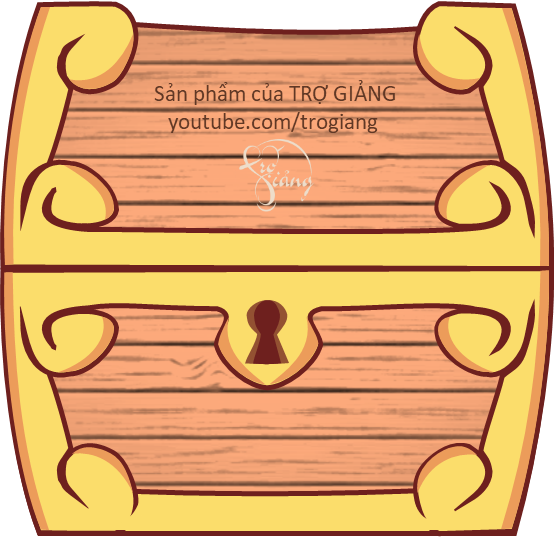 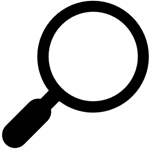 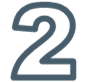 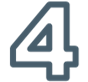 B,
D,
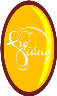 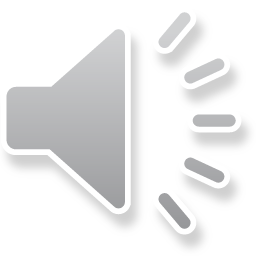 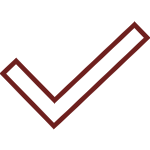 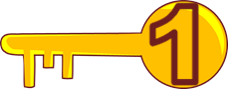 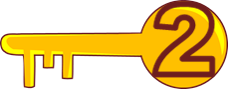 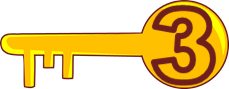 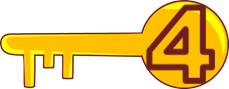 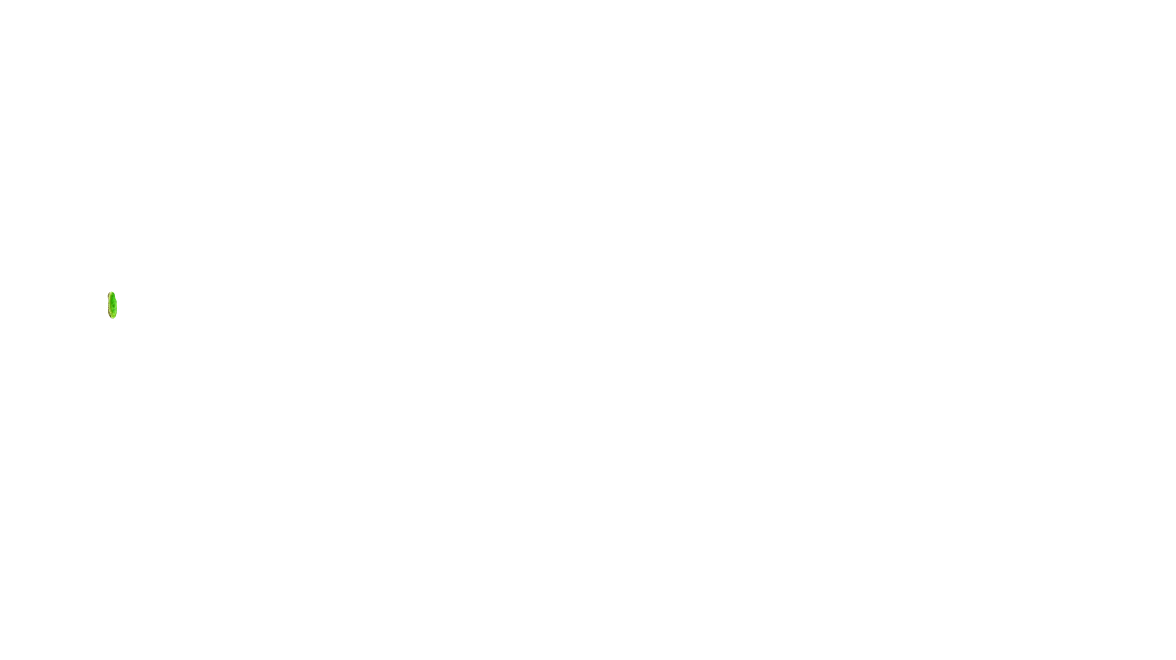 Câu 3: Huy Cận được mệnh danh là?
A. Nhà thơ của cái đẹp
B. Nhà thơ của niềm vui
C. Nhà thơ của nỗi sầu
D. Nhà thơ của nỗi cô đơn
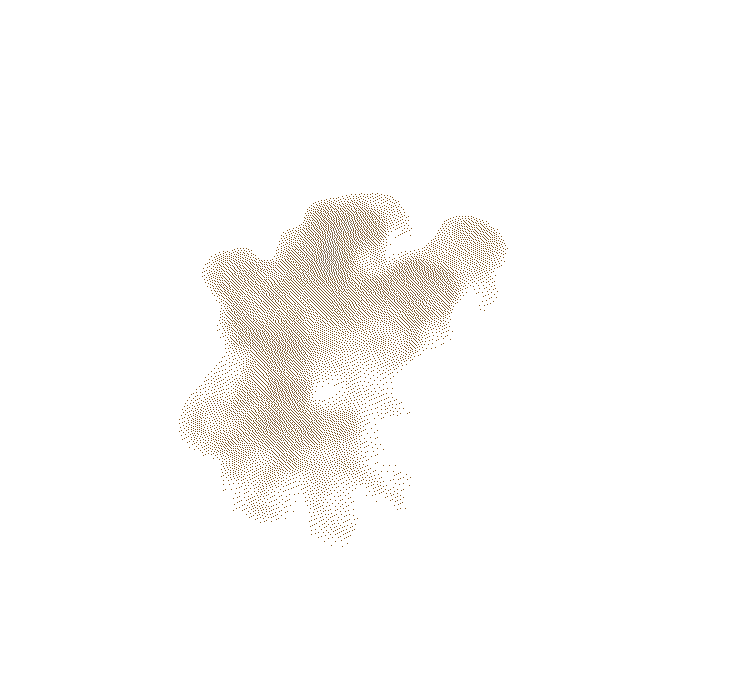 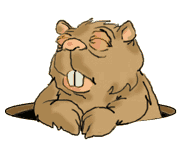 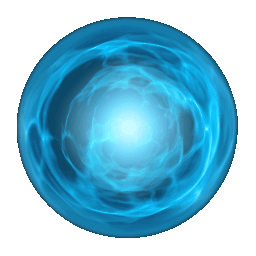 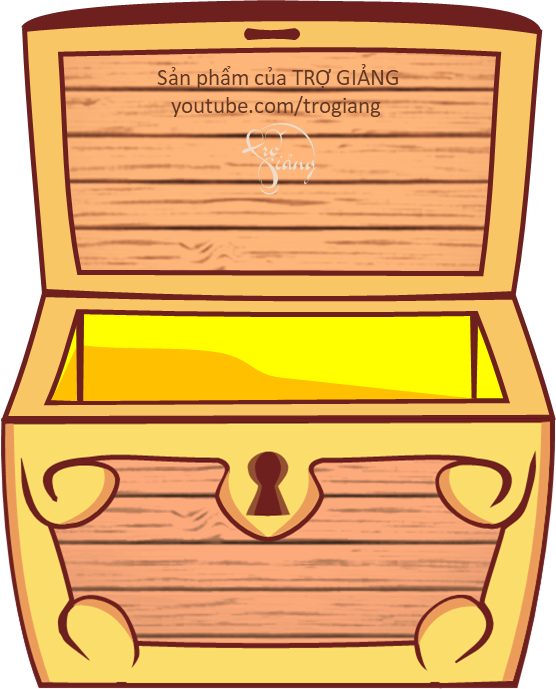 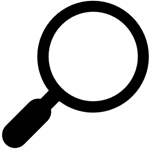 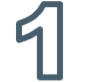 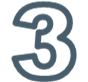 C,
A
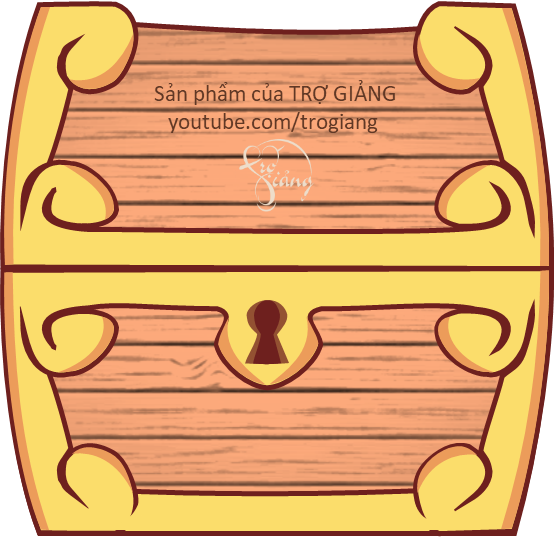 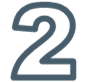 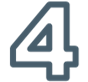 B
D
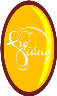 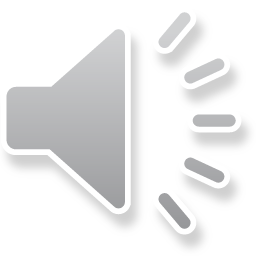 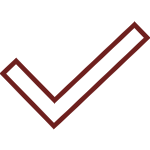 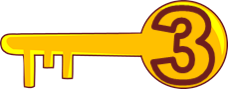 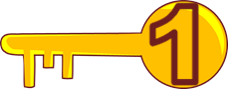 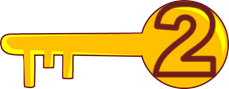 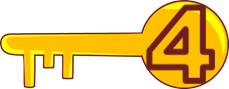 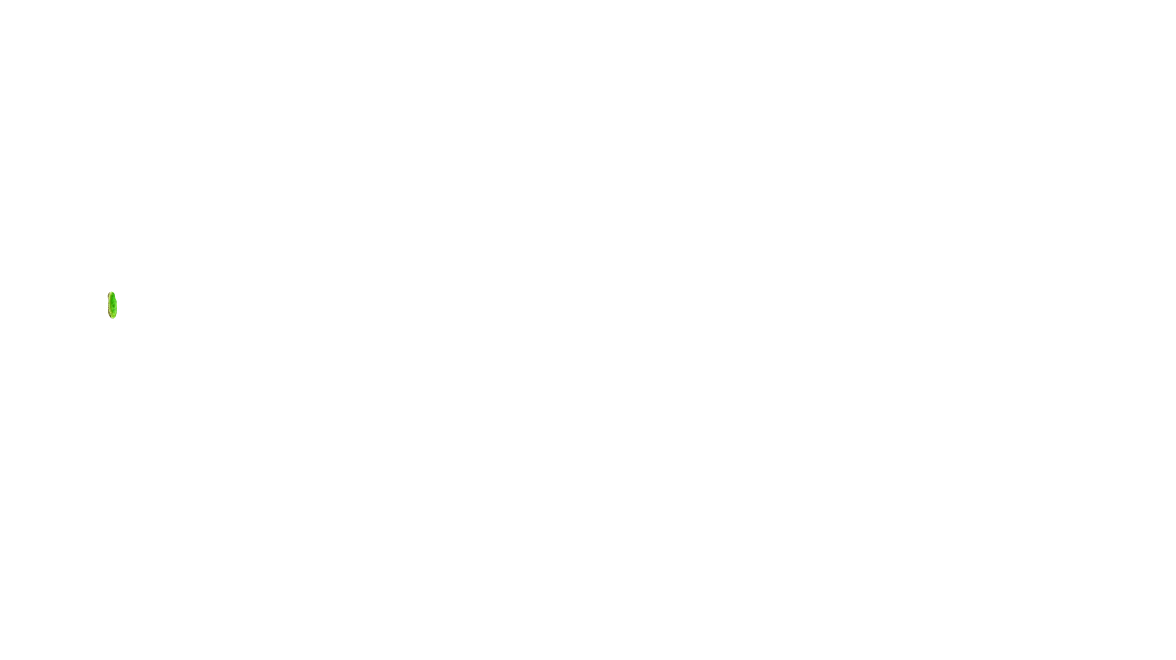 Câu 4: Bà thơ Đoàn thuyền đánh cá được viết năm nào?
A. 1956
B. 1957
C. 1959
D. 1958.
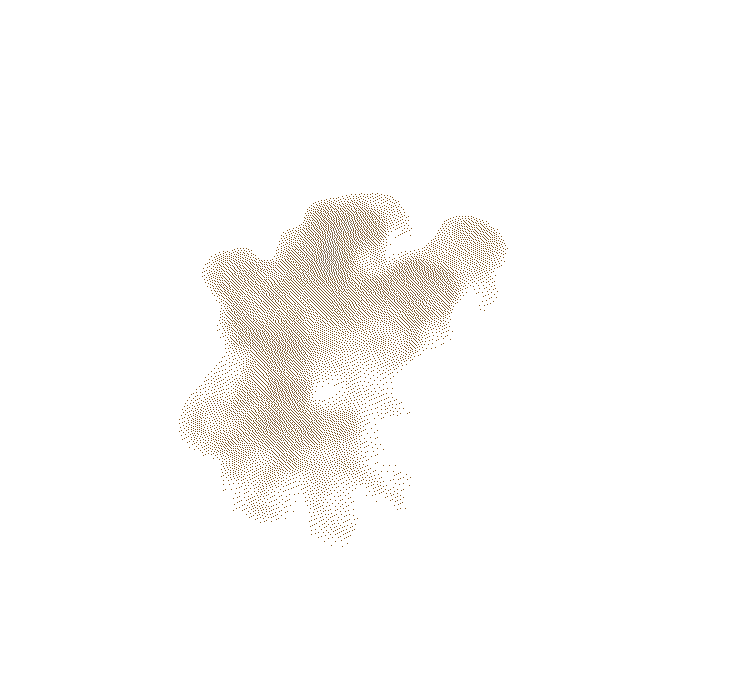 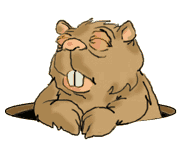 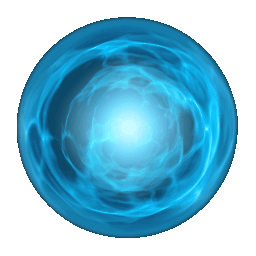 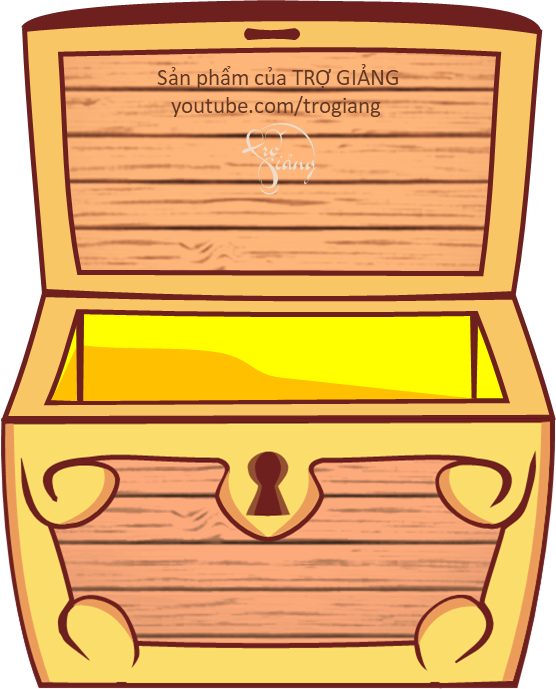 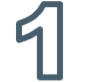 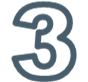 C
A
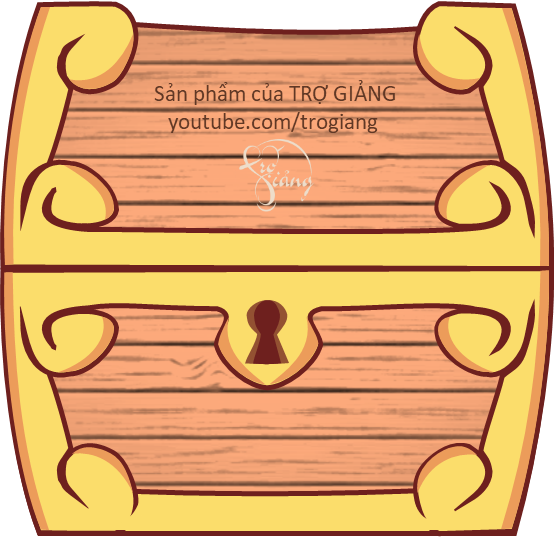 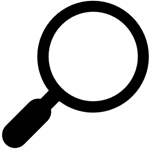 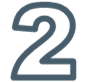 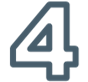 B
D,
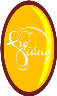 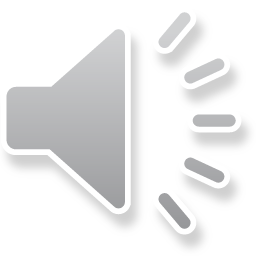 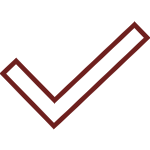 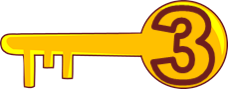 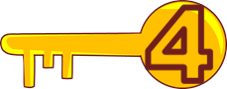 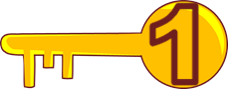 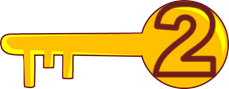 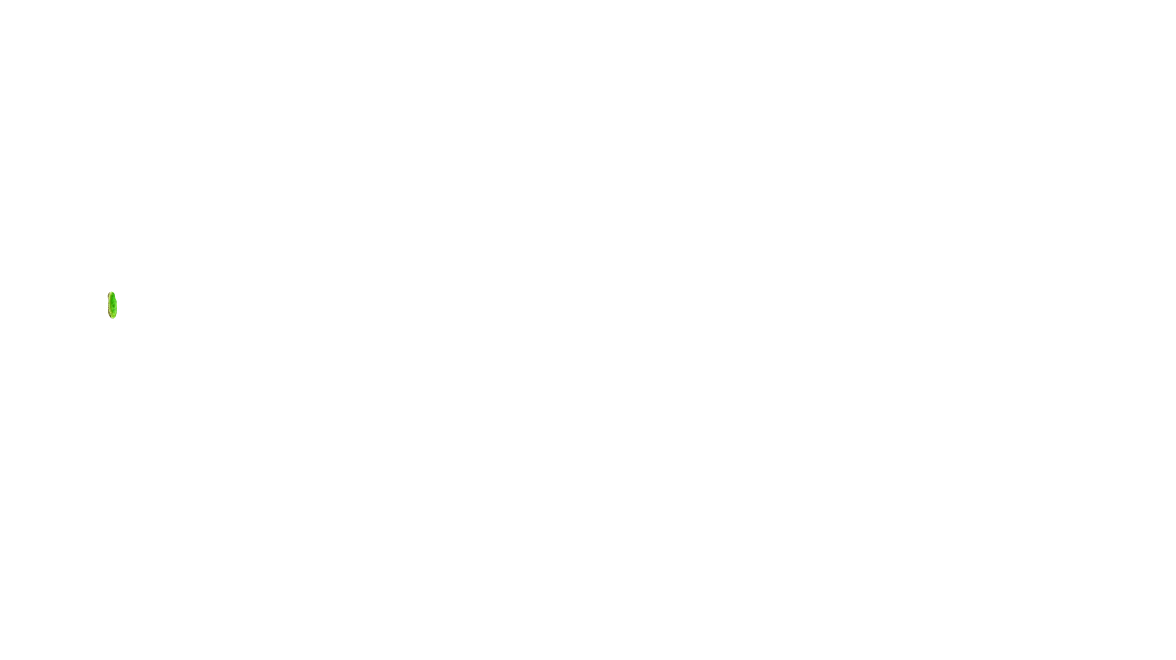 Câu 5: Bài thơ Đoàn thuyền đánh cá là kết quả của chuyến đi đến?
    
    a) Quảng Ninh
    b) Quảng Trị
    c)  Thái Bình
    d)  Hải Phòng
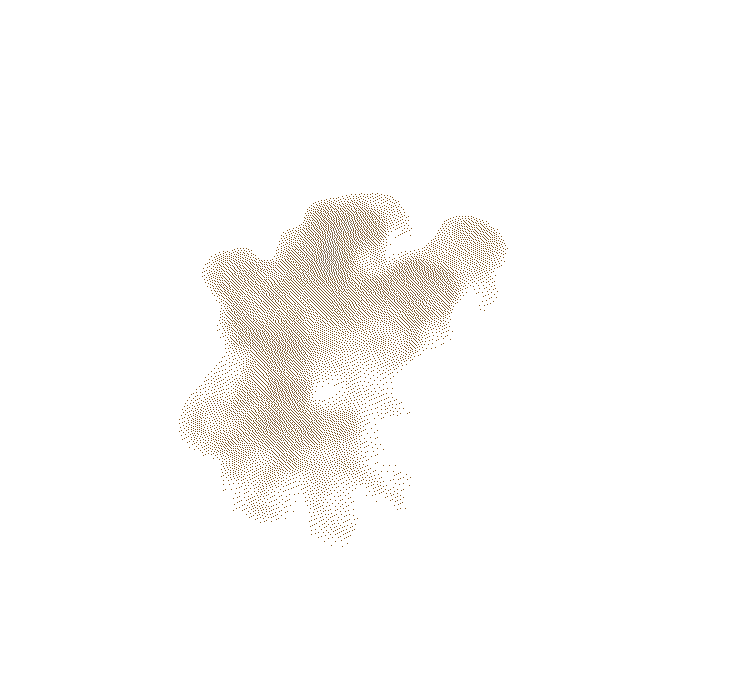 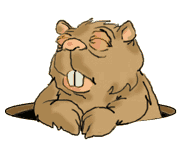 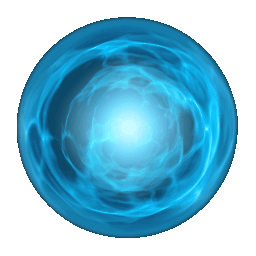 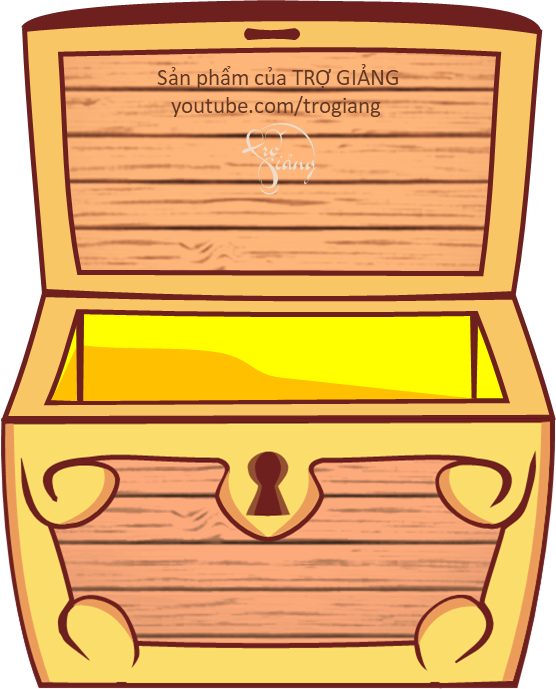 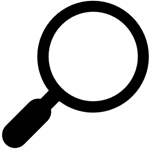 Trí thức là kho báu quý giá nhất
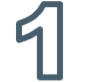 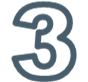 C,
A,
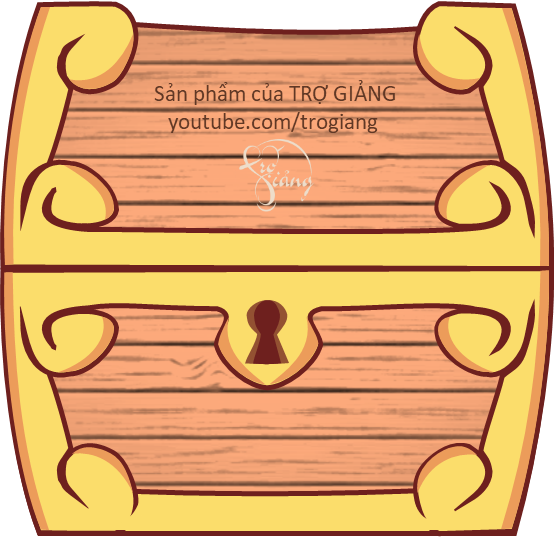 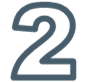 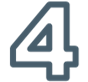 B,
D,
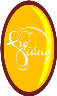 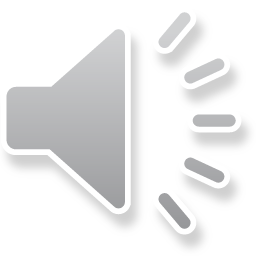 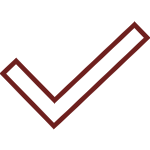 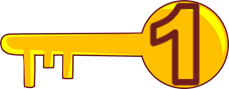 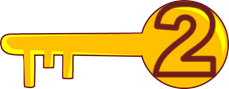 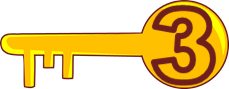 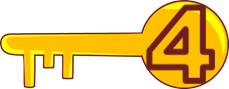 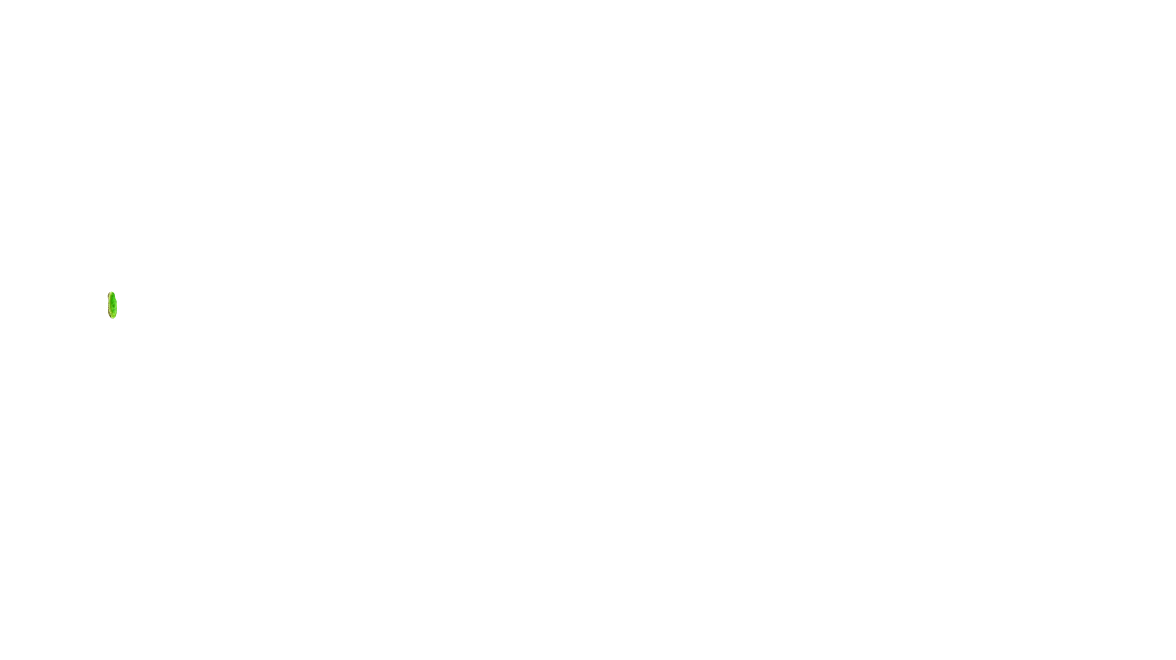 Câu 6: Hành trình chuyến ra khơi của đoàn thuyền đánh cá gồm mấy cảnh?
    
    a) 4
    b) 3
    c)  2
    d)  1
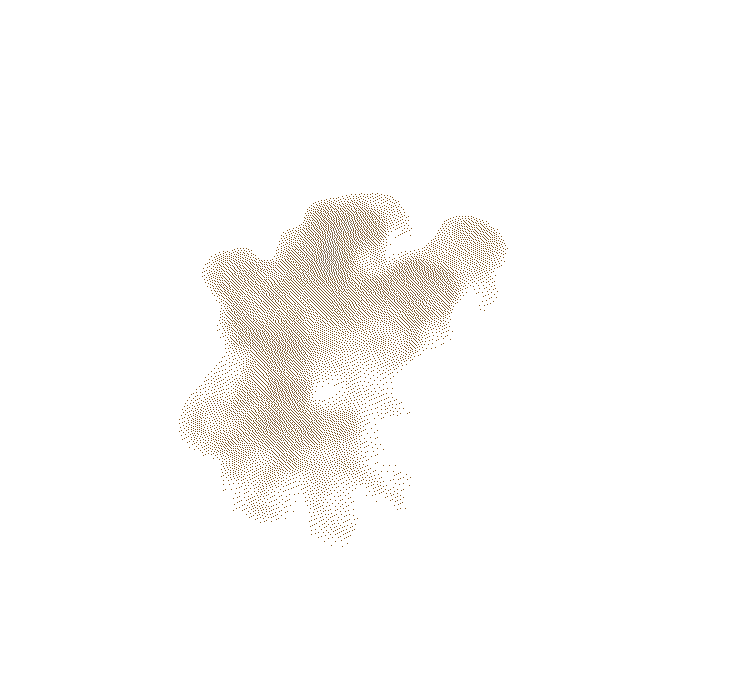 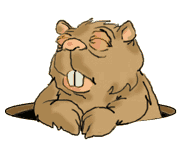 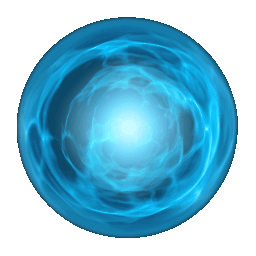 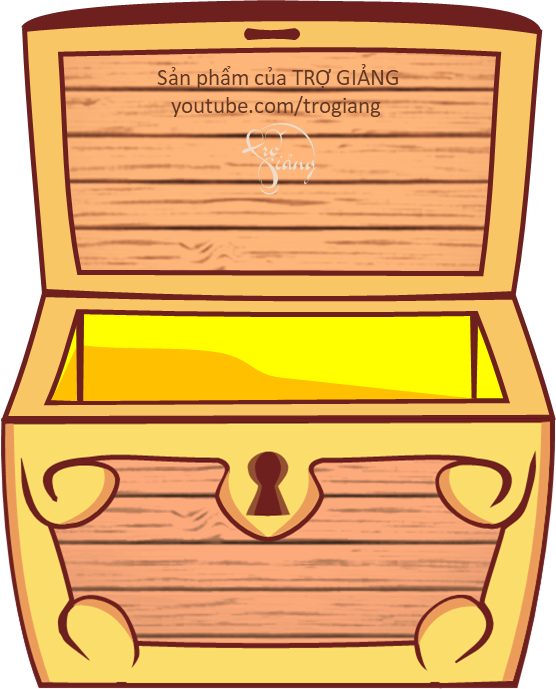 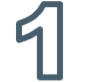 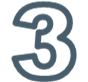 C,
A,
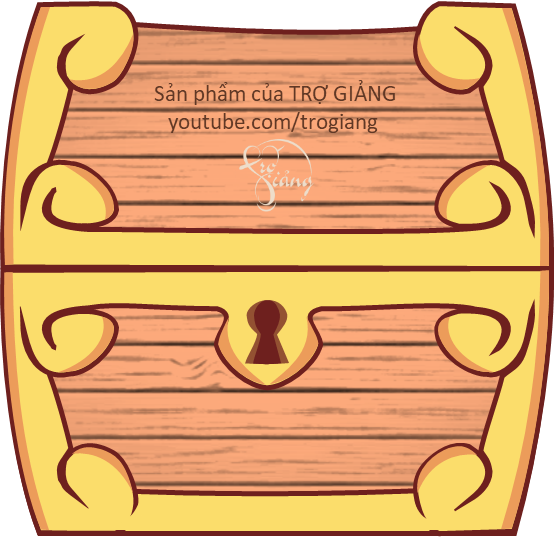 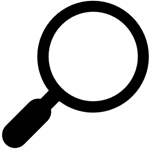 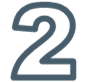 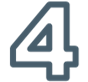 B,
D,
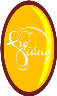 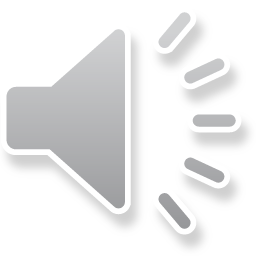 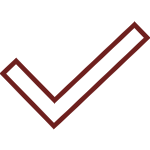 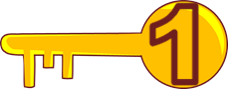 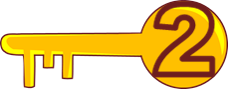 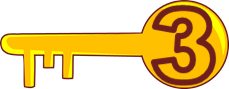 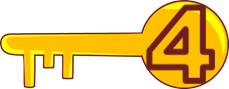